Great Scientists
人教版 九年级 Module 5 Unit 1
华南师范大学外文学院 周奕莹
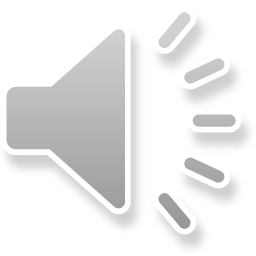 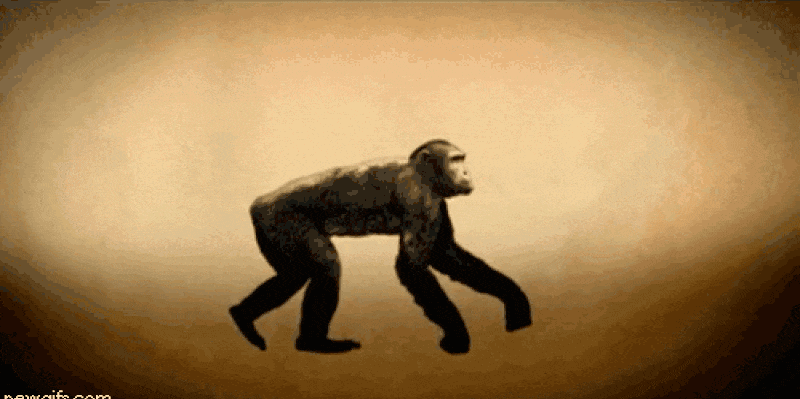 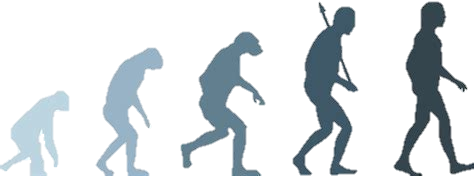 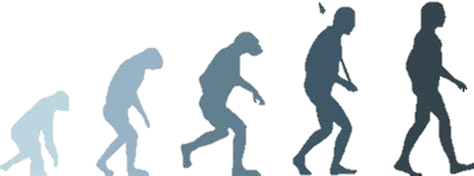 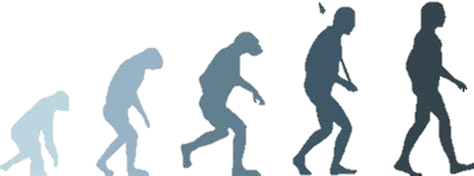 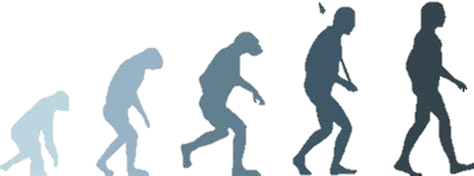 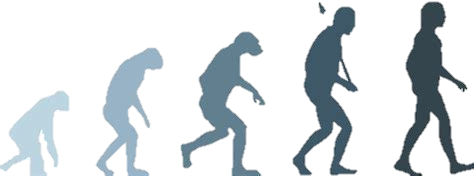 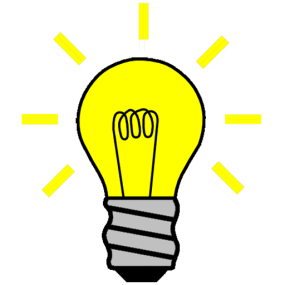 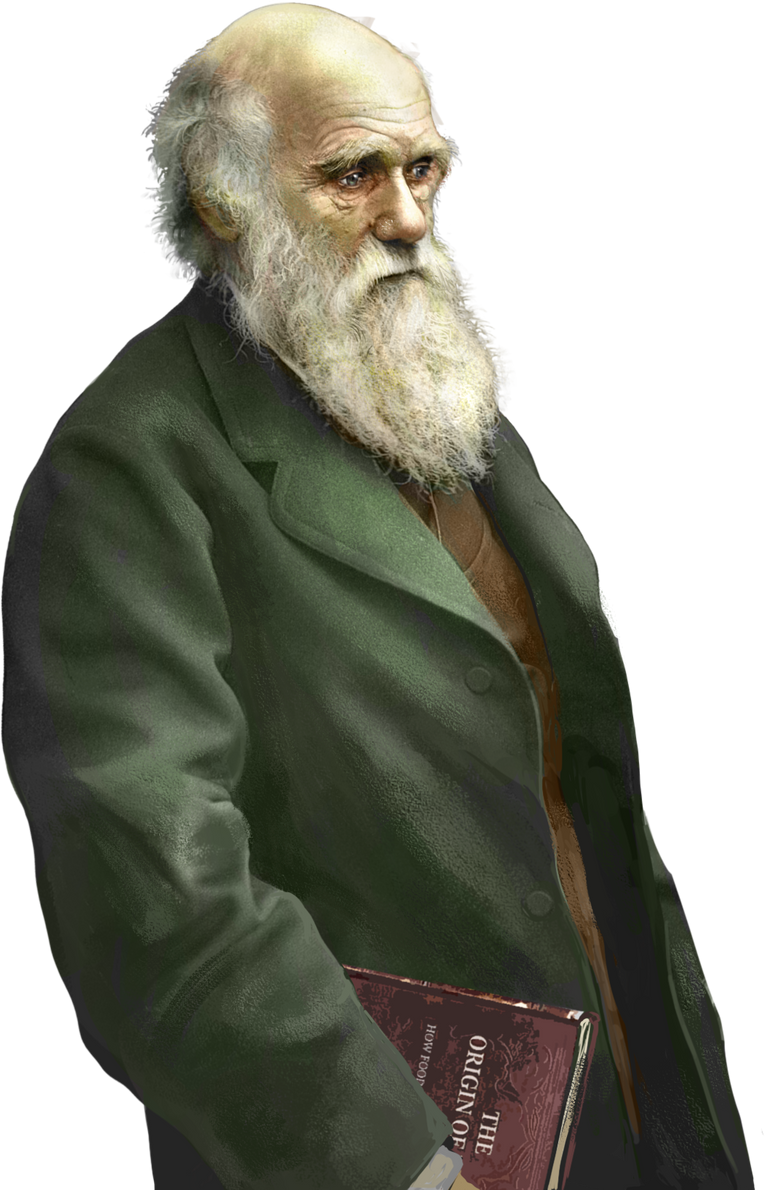 Charles Robert Darwin
查尔斯·罗伯特·达尔文
always trying this
always get stuck on
In me the scientist
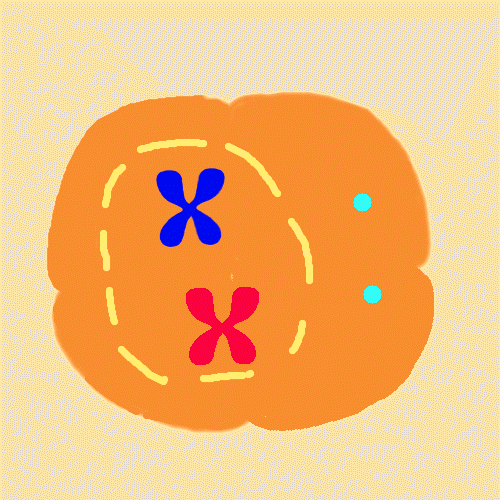 We've gotta live on science alone now
Analysis and freaky sensitivity
I try to live on science alone now
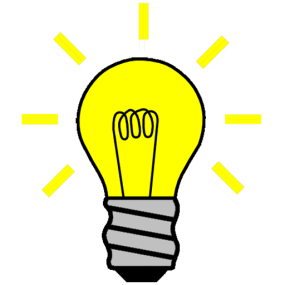 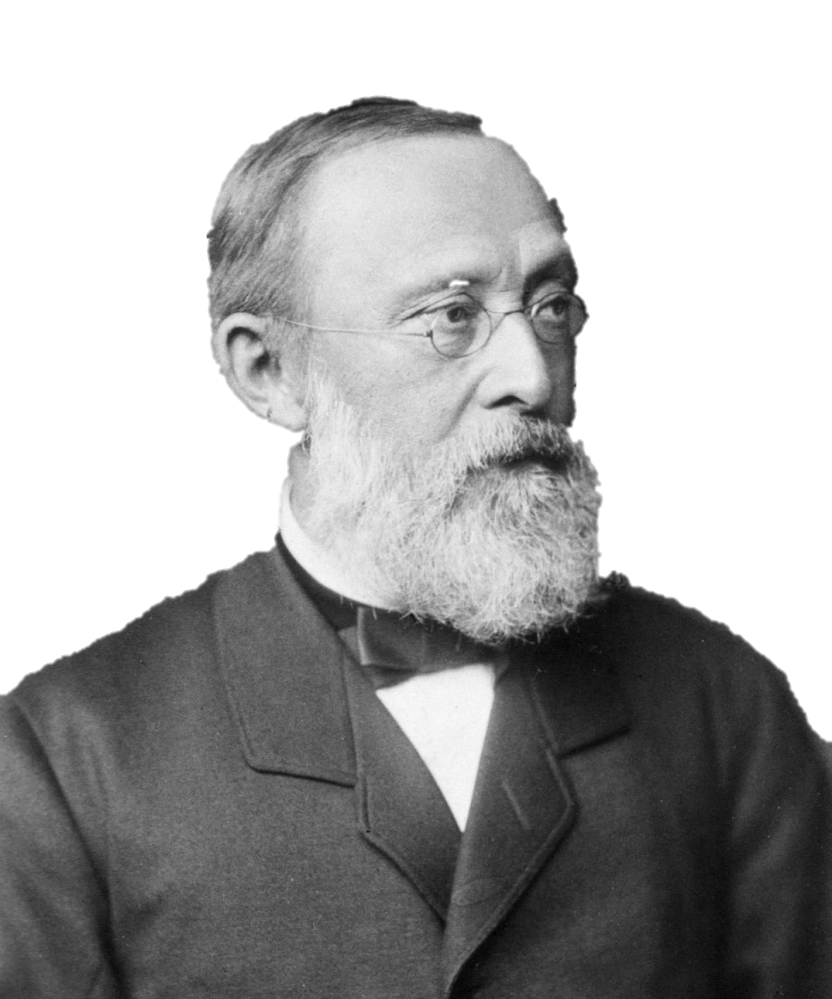 Walther Flemming
华尔瑟·弗莱明
I am a scientist
I am a scientist
I am a scientist
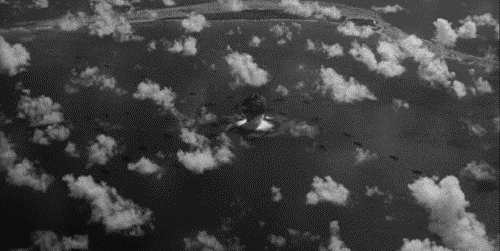 We've gotta live on science alone now
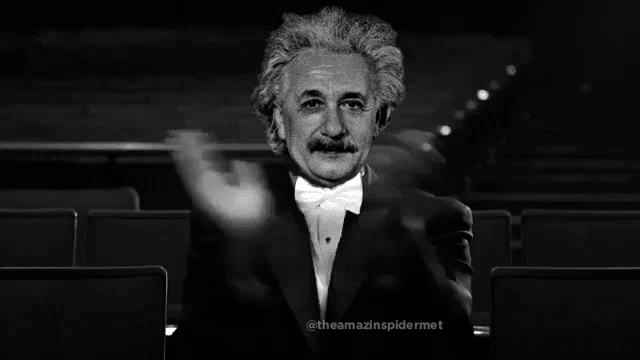 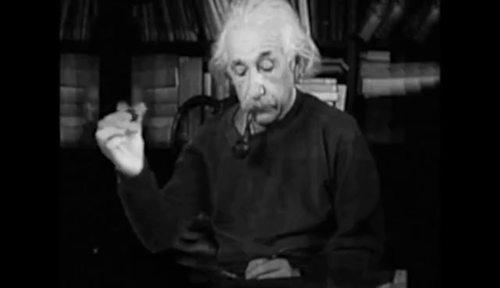 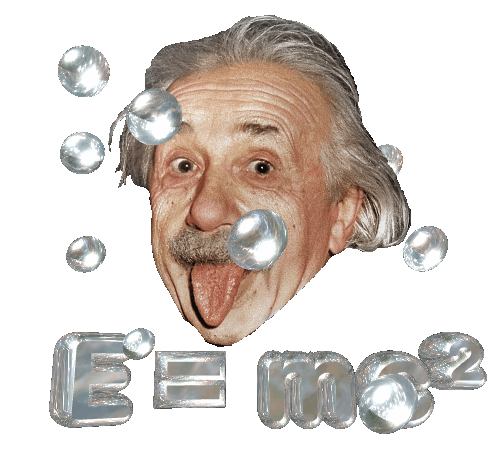 Albert 
Einstein
阿尔伯特·爱因斯坦
We've gotta live on science alone now
Religiously, I'm speaking on the science 'cause
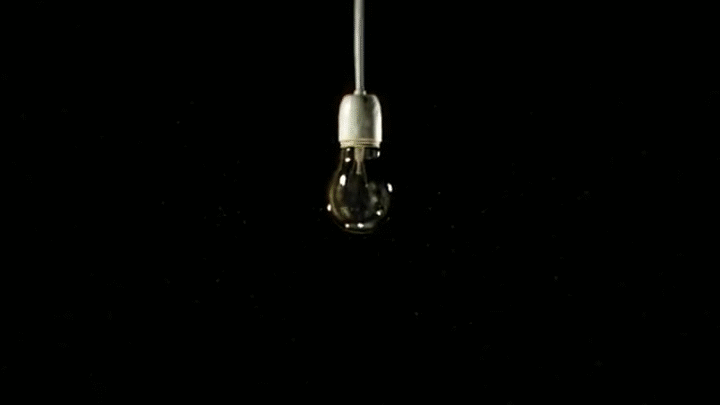 I tell you what mathematically I'm having it
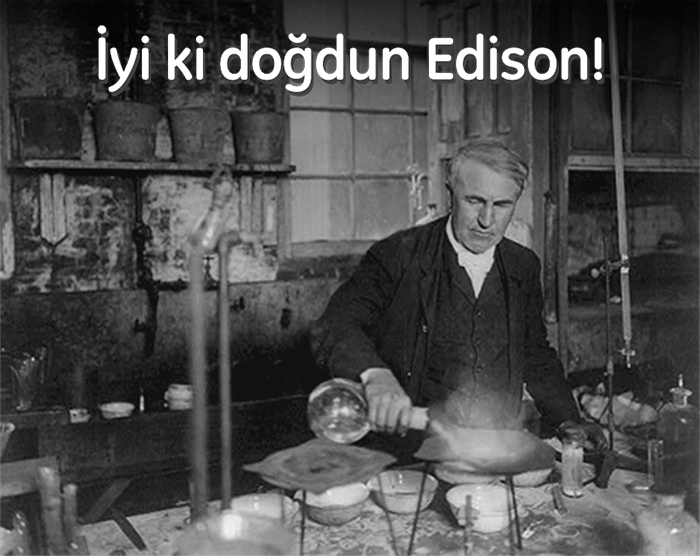 I wanna live on science alone now
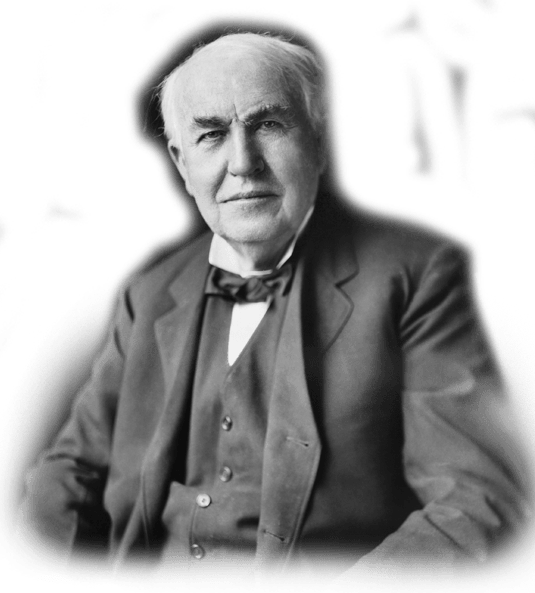 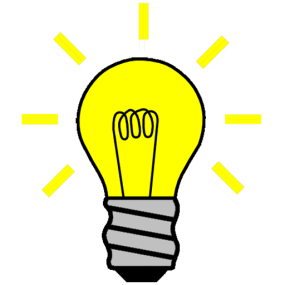 Thomas Alva Edison
托马斯·阿尔瓦·爱迪生
I am a scientist
I am a scientist
I am a scientist
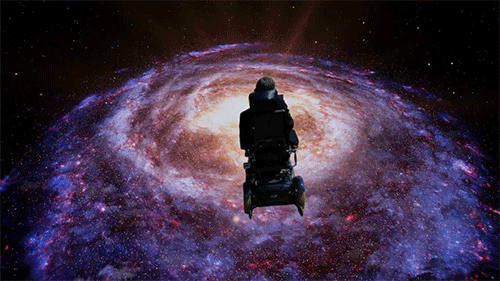 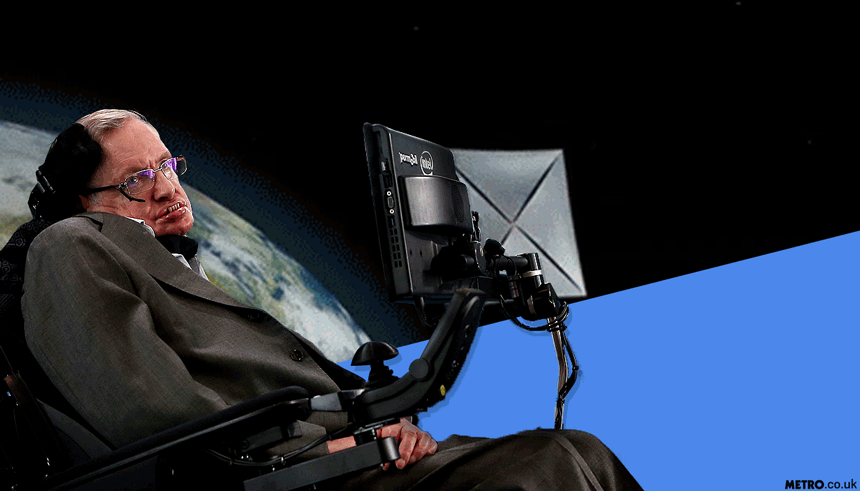 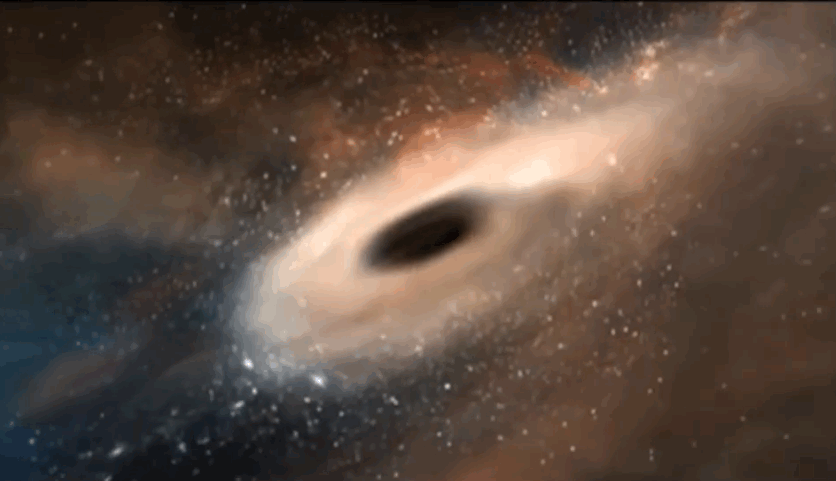 We've gotta live on science alone now
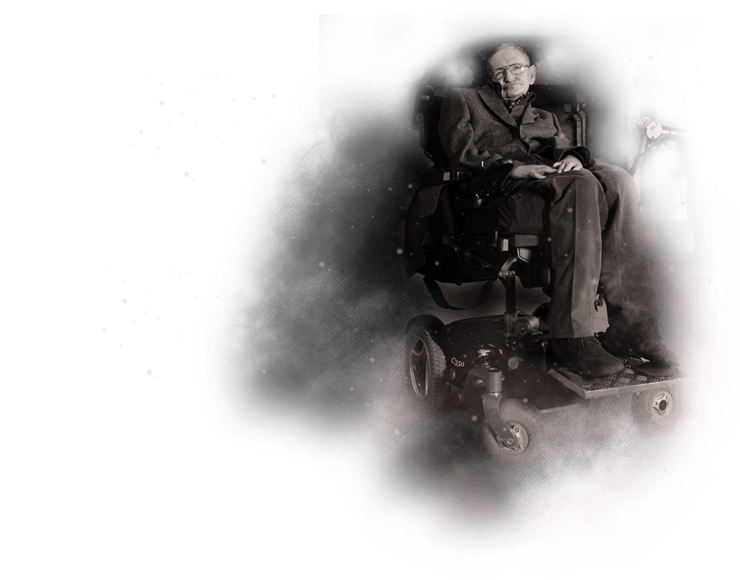 Stephen William Hawking
斯蒂芬·威廉·霍金
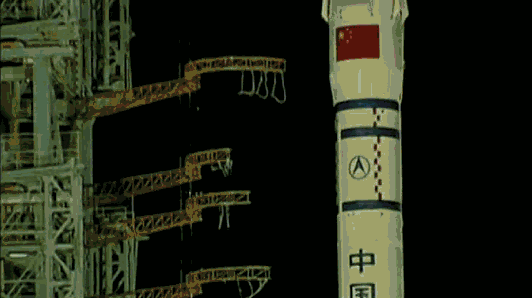 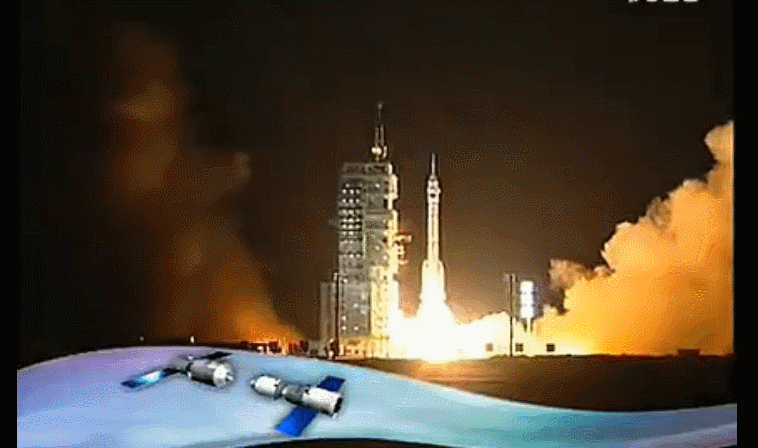 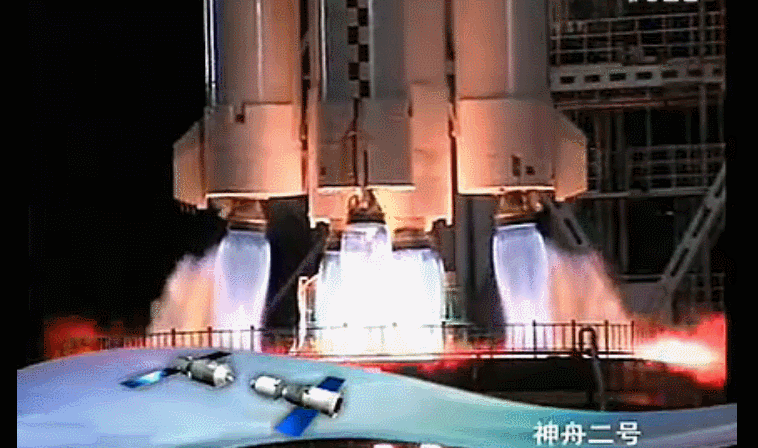 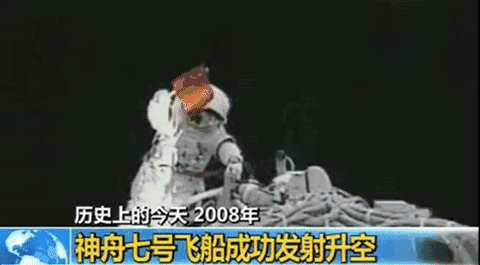 always trying this
I try to live on science alone now
In me the scientist
always get stuck on
Analysis and freaky sensitivity
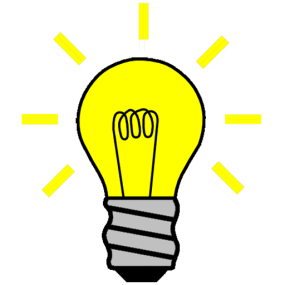 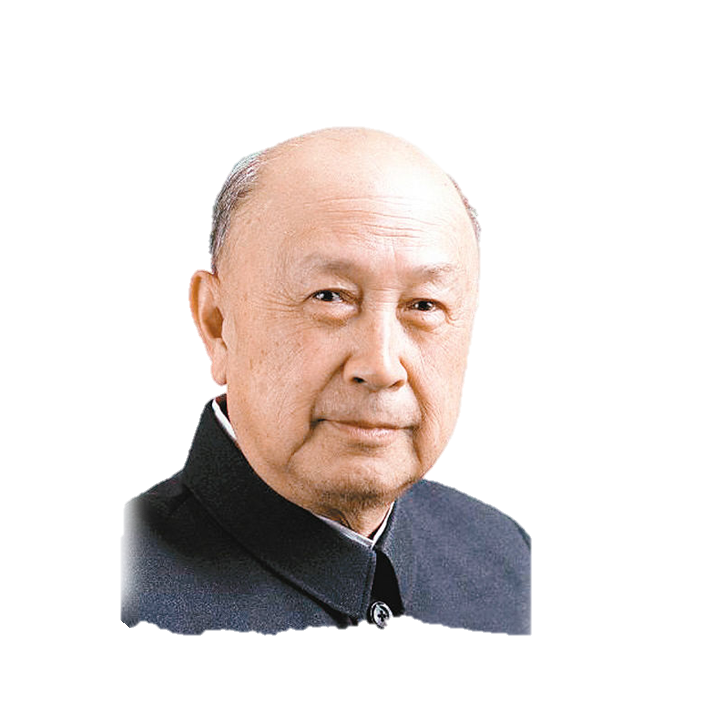 Qian Xuesen
钱学森
We've gotta live on science alone now
I am a scientist
I am a scientist
I am a scientist
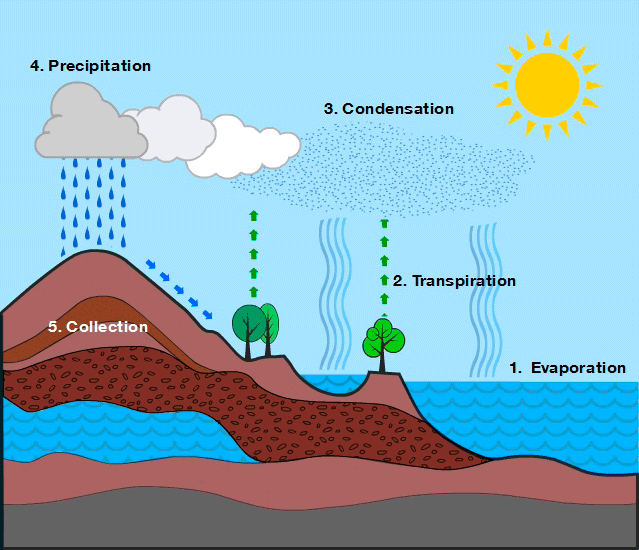 I wanna live on science alone now
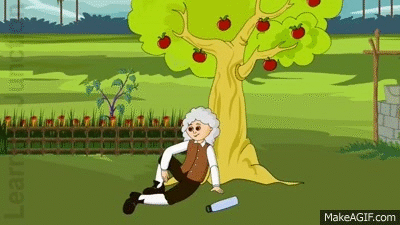 We've gotta live on science alone now
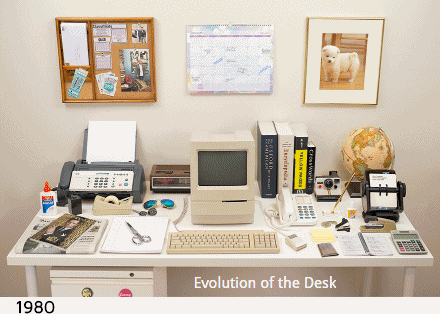 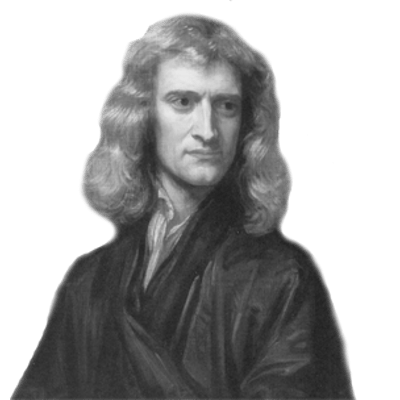 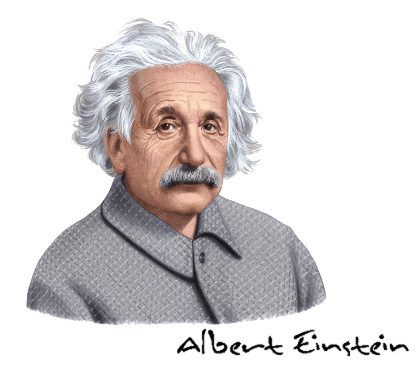 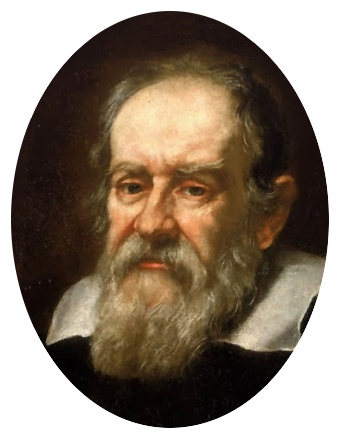 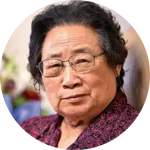 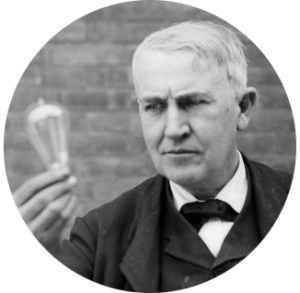 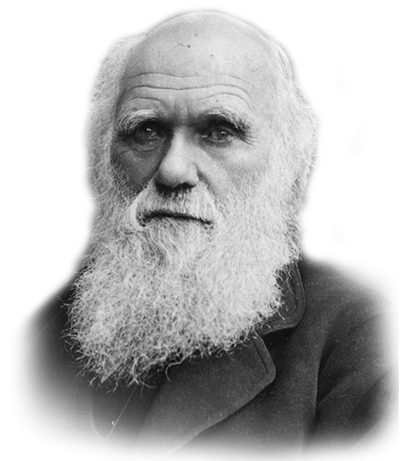 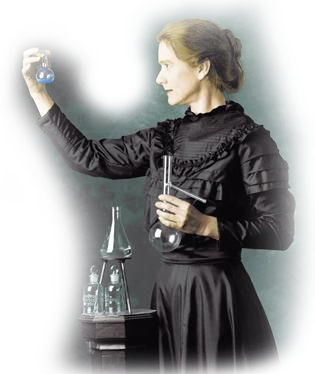 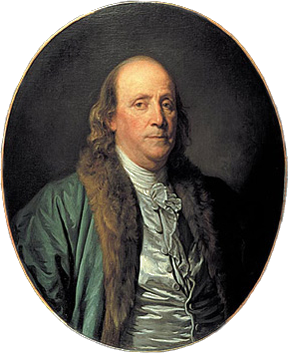 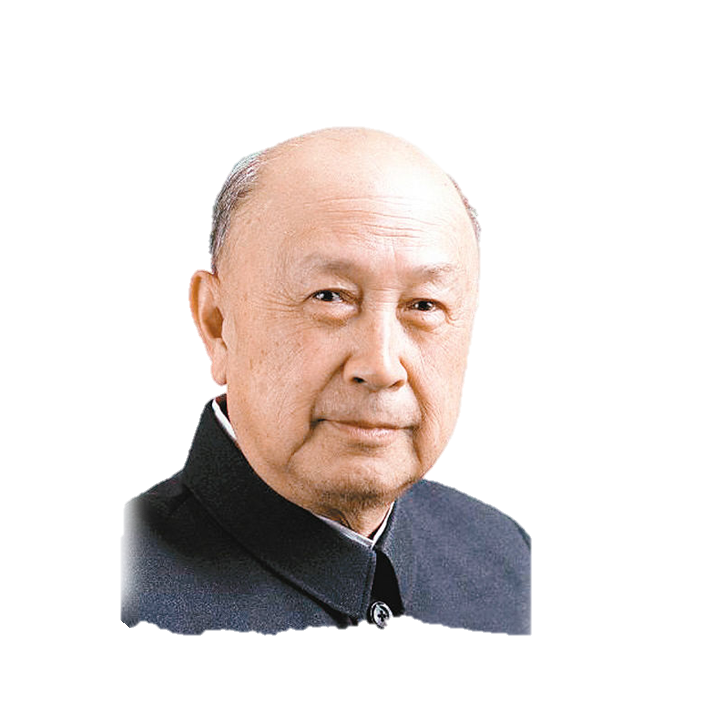 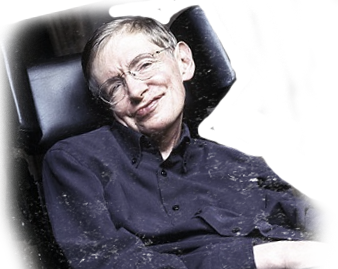 I am a scientist
I am a scientist
I am a scientist
I am a scientist
I am a scientist
THANK YOU
http://chn.docer.com/